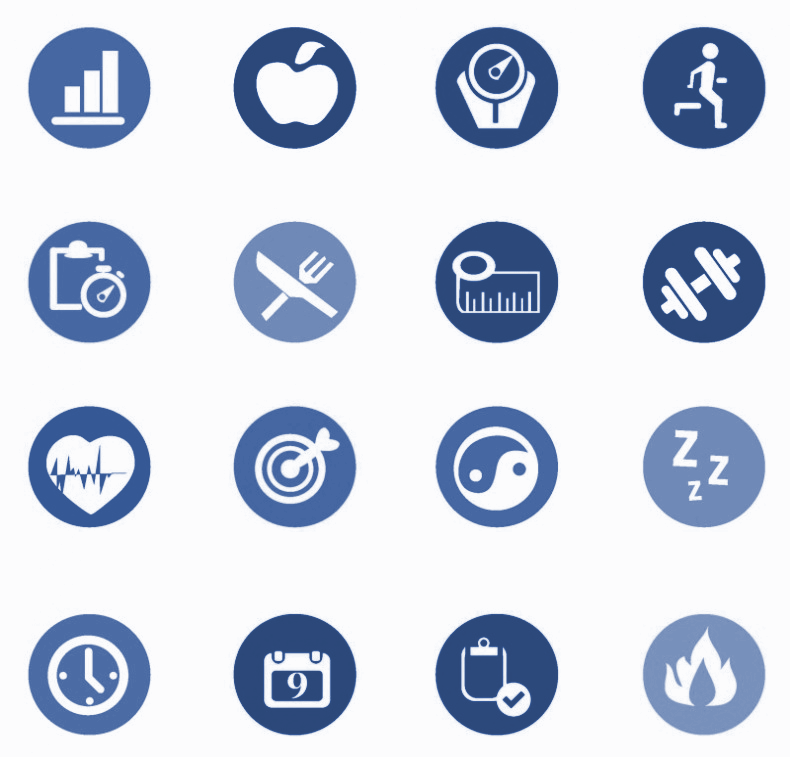 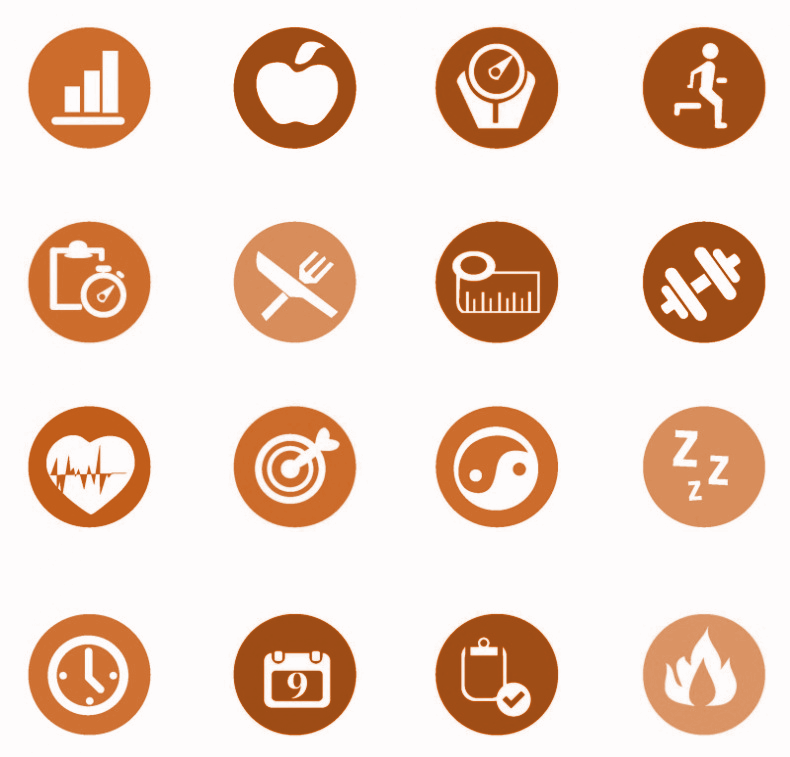 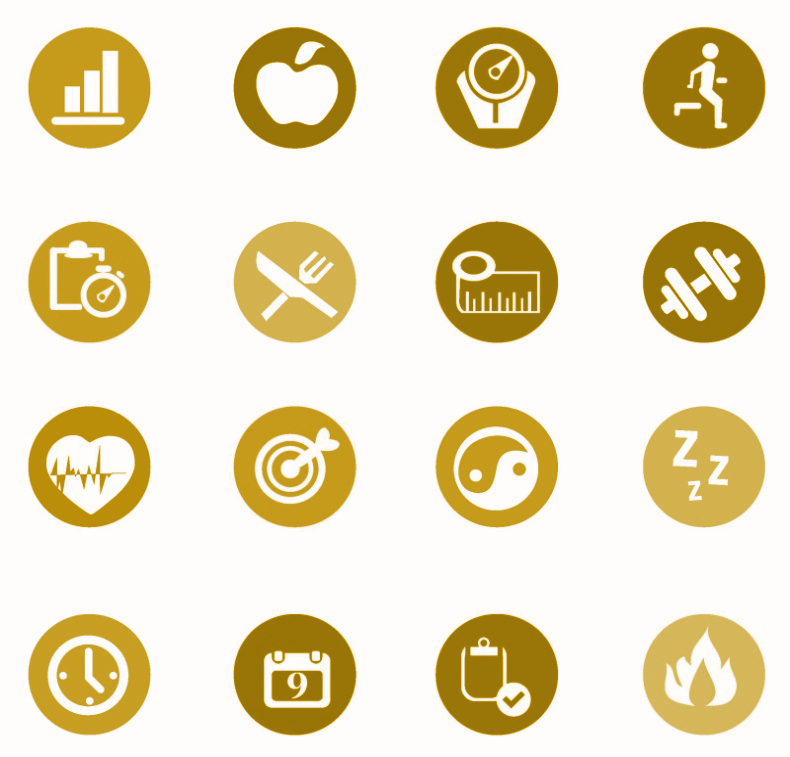 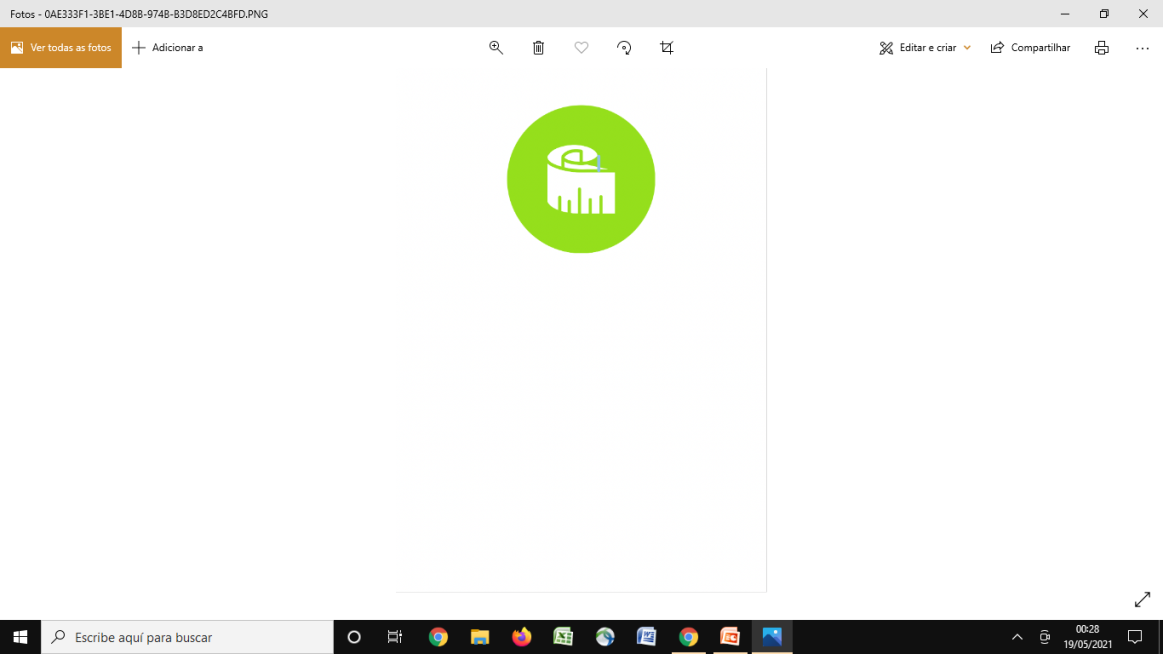 Perguntas norteadoras
Quais os pontos que você considera mais importantes do módulo 2?

O que chamou mais a atenção?

Quais temas foram mais marcantes? 

O que foi possível perceber nesse módulo?
Vigilância Alimentar e Nutricional na Linha de Cuidado para Sobrepeso e Obesidade
[Speaker Notes: Créditos]